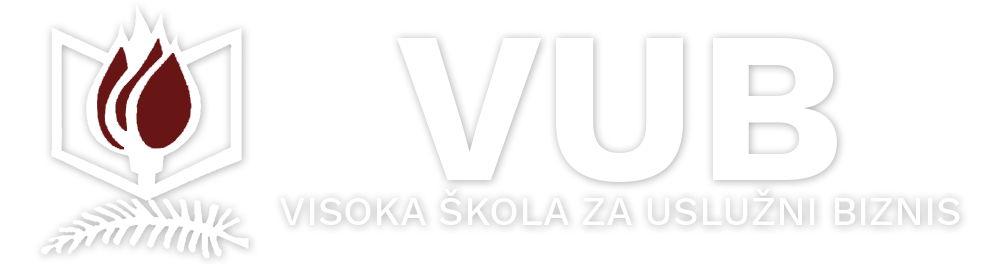 RAČUNOVODSTVO  2





Prof. dr. Dragan Vukasović
Nastanak i razvoj računovodstva
Osnovni zadatak računovodstva kao uslužne funkcije neophodne za upravljanje preduzećem, jest prikupljanje i obrada podataka finansijske prirode i prezentiranje tako dobijenih informacija zainteresovanim korisnicima. Informisati korisnike znači predočiti im sve relevantne i pouzdane informacije u obliku i sadržaju prepoznatljivom i razumljivom osobama kojima su namenjene.
Smatra se da je prvi računovođa Amatino Manucci, pisac prve beleške o sistemu dvojnog knjigovodstva, koji se tokom italijanske renesanse i trgovačke evolucije usavršio.
Izvori podataka su poslovne transakcije odnosno isprave na kojima su te transakcije zapisane.
Poslovne transakcije mogu nastati unutar samog preduzeća, između preduzeća i okruženja ili u okruženju preduzeća.
Organizacija računovodstvene funkcije
Pravilna organizacija računovodstvene funkcije predstavlja bitnu komponentu poslovanja, s obzirom da omogućuje njegovo sprovođenje. 
Zadatak organizacije računovodstvene funkcije je da obezbedi što racionalnije obavljanje svih računovodstvenih procesa, a u okviru njih i svih računovodstvenih poslova i zadataka, kao i da pruži adekvatne računovodstvene informacije.
Jedna od osnovnih funkcija računovodstva jeste da zaposlene i menadžere snabde potrebnim informacijama,  omogući efikasno istraživanje procesa i uvid u ponašanje preduzeća tako da mogu efektivnije i efikasnije da se koriste svojim umećem izvršenja zadataka, planiranja, organizovanja, usmeravanja i kontrolisanja, kako bi postigli poželjan rast, razvoj i prosperitet preduzeća.
Principi profesionalne etike u računovodstvu
Principi profesionalne etike računovođa zasnivaju se na izboru fundamentalnih pozitivnih moralnih ljudskih osobina, znanja koja se vezuju za obavljanje profesije, korišćenje toga znanja u objektivnom rasuđivanju i zaključivanju, dokazanom poverenju i zahtevu za profesionalno ponašanje. 
Od profesionalnog računovođe se zahteva da poštuje sledeće osnovne principe:
        •	integritet,
        •	objektivnost,
        •	 profesionalnu osposobljenost i dužnu pažnju,
        •	poverljivost i
        •	profesionalno ponašanje
SPECIFIČNOSTI KNJIGOVODSTVENE EVIDENCIJE KOD TRGOVINSKIH PREDUZEĆA
Sredstva trgovinskih preduzeća veoma se razlikuju po svojoj strukturi u odnosu na proizvodna preduzeća.
Knjigovodstvo trgovinskih preduzeća ne predstavlja neki poseban knjigovodstveni sistem. I ovde se kao i u drugim preduzećima organizuje sistem dvojnog knjigovodstva. 
. Kod trgovinskih preduzeća knjiženje poslovnih promena javlja se kao rezultat njegove poslovne delatnosti, a  u prvom redu u vezi obavljanja njegovog osnovnog zadatka – kupovine i prodaje robe.
Roba se svrstava u obrtna sredstva preduzeća u obliku stvari, koju ono nabavlja radi dalje prodaje. Prodaja se obavlja kao trgovina na veliko i trgovina na malo.
Vrste trgovinskog poslovanja
Osnovnu delatnost trgovinskog preduzeća čine kupovina, skladištenje i prodaja robe. 
Različiti oblici trgovinskih poslova nameću računovodstvu potrebu za organizovanjem novog i specifičnog računovodstvenog sistema od onoga koji smo do sada izučavali.
U okviru ovakvih specifičnih vrsta trgovinskih poslova mi ćemo u ovoj prezentaciji prikazati nekoliko srodnih grupa:
      1.	tranzitnu trgovinu,
      2.	komisionu prodaju robe,
      3.	konsignacionu prodaju robe,
      4.	spoljnotrgovinsko poslovanje tj. uvoz i izvoz robe koje preduzeća
              obavljaju u svoje ime i za svoj račun ili u svoje ime i za tuđ račun.
Evidencija spoljnotrgovinskog poslovanja
Spoljnotrgovinska preduzeća obavljaju poslove kako na domaćem tako i na inostranom tržištu, u skladu sa njihovom delatnošću. 
U okviru spoljnotrgovinskog poslovanja značajni su poslovi uvoza i izvoza robe, posredovanja na inotržištu, nabavke i prodaje robe na inotržištu, poslovi transporta, špedicije i drugi poslovi.
Uvoz i izvoz robe u svoje ime i za svoj račun vrše preduzeća koja kupuju na inostranom tržištu i prodaju tu istu roui na domaćem tržištu i ona koja kupuju robu od inostranih dobavljača i prodaju robu na domaćem tržištu. 
U knjgovodstvenoj evidenciji uvoza robe u svoje ime i za tuđ račun iskazuju se potraživanja, troškovi i provizija po osnovu pojedinačnih uvoznih zaključaka.
PRIBAVLJANJE FINANSIJSKIH SREDSTAVA 
Pribavljanje kapitala spada u strategijska pitanja finansijske funkcije, kao jedne od poslovnih funkcija menadžmenta, dok je računovodstvo usmereno na zadatke informacija i kontrole.
U interne izvore pribavljanja kapitala, osim osnivačkog uloga, spadaju razni oblici samofinansiranja kao: amortizacija, naplata glavnice dugoročnih potraživanja, dugoročna rezervisanja, akumulirani dobitak i efekti revalorizacije ostvareni na teret ukupnog prihoda.
Amortizacija, kao izvor finansiranja spada u onu vrstu izvora koji ne povećavaju obim kapitala, jer nastaju transformacijom imovine (osnovnih sredstava) utrošene u procesu poslovanja.
Naplata glavnice dugoročnih potraživanja podrazumeva inkaso ili direktnu transformaciju u gotovinu neko dugoročno potraživanje ili  plasman; to mogu biti finansijski ili robni krediti dati uz obavezu povraćaja, ili pak prodaja kupljenih dugoročnih obveznica.
Akumulirani dobitak kao finansijski rezultat koji preduzeće ostvari tekućim poslovanjem i to samo u neto delu, tj. onom delu dobitka koji je namenjen finansiranju razvoja
Efekti revalorizacije, kada su nadoknađeni iz ukupnog prihoda; ako su efekti revalorizacije pasive (izvora) veći od efekata revalorizacija aktive, i ta razlika se pokriva na teret prihoda (kroz stavke rashoda), onda predstavljaju izvore samofinansiranja; jer je uvećanje kapitala kroz stopu revalorizacije u uslovima inflacije pokriveno novčanim prihodom.
Najznačajnija prednost pribavljanja kapitala iz internih izvora je što taj kapital niti stvara troškove kamata, a niti uspostavlja obavezu vraćanja.
Sopstveni kapital inokosnih preduzeća
Ulaganjem vlasnika preduzeća inokosna preduzeća formiraju svoj osnivački kapital. 
Svako ulaganje kapitala u preduzeća, počev od osnivačkog uloga, kojim se formira sopstveni kapital preduzeća, tako i naknadno kojim se sopstveni kapital povećava, prouzrokuje povećanje imovine preduzeća, a samim tim i sopstvenog kapitala. 
U knjigovodstvu inokosnog preduzeća ulog vlasnika će biti proknjižen tako što će se zadužuti odgovarajući računi aktive, a odobriti račun inokosnog kapitala u pasivi.
Knjigovodstveno obuhvatanje eksternog pribavljanja finansijskih sredstava 
Preduzeća pozajmljuju kapital od banaka i drugih kreditnih institucija ili od drugih preduzeća u vidu: 
dugoročnih obaveza sa rokom dospeća preko jedne godine (dugoročni krediti, dugoročne hartije od vrednosti), 
kratkoročnih finansijskih obaveza sa rokom dospeća do jedne godine (od povezanih pravnih lica, u zemlji, inostranstvu, obaveza po emitovanim akcijama od vrednosti), 
obaveza iz poslovanja (prema dobavljačima, obaveze za izdate čekove i menice, obaveze za zarade zaposlenih, 
za poreze,  doprinose i druge dažbine,
 obaveze po osnovu kamata troškova finansiranja, 
obaveze za dividende, 
obaveze po osnovu pasivinih vremenskih razgraničenja i ostale obaveze).
NOVČANA SREDSTVA I IZMIRENJE OBAVEZA
Za plaćanje pribavljenih sredstava (u obliku stvari i prava), kao i za plaćanje, na drugi način nastalih, obaveza, neophodno je raspolagati odgovarajućim novčanim sredstvima, tj. gotovinom.
Gotovina obuhvata gotovinu u blagajni i depozite po viđenju (na poslovnom i deviznom računu, kao i na računima izdvojenih novčanih sredstava).
Evidentiranje gotovine i gotovinskih ekvivalenata se vrši u glavnoj knjizi i dnevniku glavne knjige finansijskog knjigovodstva.
Za evidentiranje gotovine u blagajni blagajnik obavezno vodi blagajnički dnevnik, kao jednu od pomoćnih knjiga u knjigovodstvu.
Stanje i promet novčanih sredstava vodi se na sledećim sintetičkim kontima i to:
        •	Poslovni račun,
        •	Blagajna,
        •	Izdvojena novčana sredstva,
        •	Devizni račun,
        •	Otvoreni akreditivi,
        •	Devizni akreditivi,
        •	Devizna blagajna, i 
        •	Ostala novčana sredstva.
Evidencija izmirivanja obaveza
Obaveza se može definisati kao dužnost ili odgovornost preduzeća da nešto izvrši ili da postupi na određeni način u smislu obavezujućeg ugovora ili zakonskog zahteva. 
Dužnost ili odgovornost preduzeća kod gotovo svih obaveza realizovaće se namirenjem obaveze koje će uslovljavati odliv sredstava iz preduzeća.
Kada govorimo o obavezama potrebno je napraviti razliku između:
        - sadašnje obaveze koja je proizašla iz prošlih transakcija ili drugih
          prošlih događaja i kao takva je merljiva jer su njene vrednosti poznate iz
          dokumenata koji su bili osnova uspostavljanja određenog odnosa;
       - buduće obaveze koja se ne može tačno izmeriti, nego se može proceniti
         uz određeni stepen neizvesnosti, a preduzeća takve obaveze iskazuju kao
         rezervisanja.
PRIHODI
Međunarodni računovodstveni standardi (MRS 18 – Prihodi) definišu prihode kao povećanje ekonomskih koristi tokom obračunskog perioda u obliku priliva ili povećanja sredstava ili smanjenja obaveza, koje dovode do povećanja kapitala, osim onih povećanja koja se odnose na doprinose učesnika u kapitalu. 
Prihodi obuhvataju i prihode i dobit. 
Prihodi predstavljaju prihod od aktivnosti preduzeća i iskazuju se pod različitim nazivima.
Prihodi se priznaju samo kada postoji verovatnoća priliva ekonomskih koristi povezanih sa poslovnom promenom u preduzeću.
Procenjivanje, priznavanje i obelodanjivanje prihoda
U zakonodavstvu i praksi afirmisali su se tri principa ili sistema priznavanja prihoda i to
  1.  Princip vrednovanja prihoda na bazi prodatih učinaka (sistem fakturisane
        realizacije) počiva na shvatanju da su moment fakturisanja i isporuka proizvoda
        kupcima dovoljni uslovi za alociranje prihoda dotičnim obračunskim periodima.
        Naime, prihod može biti dodeljen onom obračunskom periodu u kome je učinak
        (kao nosilac prihoda) proizveden i tržišno valorizovan (odnosno prihvaćan od
        kupca).  
 2.  Princip vrednovanja prihoda na bazi naplate prodatih učinaka (sistem naplaćene
       realizacije) počiva na shvatanju da momenat fakturisanja i isporuka proizvoda
      kupcima nisu dovoljni za postizanje prihoda. Prema ovom principu vrednovanja
      prihoda, obračunskom periodu u kome je došlo do naplate prodatih učinaka (bez
      obzira kada je prodaja stvarno obavljena), treba dodeliti prihod u visini novčanog priliva u 
      preduzeće.
 3.  Princip vrednovanja prihoda na bazi proizvedenih učinaka. Ovaj princip je u suprotnosti sa
       principom realizacije, ali se ipak primenjuje za periodično priznavanje prihoda u nekim
       specifičnim situacijama
Promena vrednosti zaliha učinaka

Pri iskazivanju poslovnih promena vrednosti zaliha učinaka, na kraju obračunskog perioda, mogu nastati sledeće situacije:
da je vrednost zaliha učinaka na kraju obračunskog perioda manja od vrednosti zaliha učinaka na početku obračunskog perioda, u tom slučaju postoji smanjenje zaliha i smanjenje prihoda za korekciju po osnovu smanjenja zaliha učinaka,
da je vrednost zaliha učinaka na kraju obračunskog perioda veća od vrednosti zaliha učinaka na početku obračunskog perioda, u tom slučaju postoji povećanje zaliha i povećanje prihoda za korekciju po osnovu povećanja zaliha učinaka,
da je vrednost zaliha učinaka na kraju obračunskog perioda jednaka vrednosti zaliha učinaka na početku obračunskog perioda, u tom slučaju nema promena učinaka ni korekcije prihoda po osnovu promena zaliha učinaka.
Knjiženje prihoda kod proizvodnog preduzeća
Proizvodno preduzeće ostvaruje prihode na jedan od sledećih načina:
        •	prodajom proizvoda, usluga i materijala na eksternom tržištu,
        •	internom realizacijom,
        •	naplatom finansijskih i vanrednih prihoda.
Prilikom prodaje proizvoda, usluga i materijala na eksternom tržištu, za iznos prodajne vrednosti se odobravaju računi prihoda. 
Evidentiranje prodaje na internom tržištu (interne realizacije) se provodi odobravanjem računa prihoda interne realizacije, a zaduženjem računa Osnovna sredstva (ako je reč o preuzimanju gotovog proizvoda sa zaliha i njegovom instaliranju u vlastito preduzeće kao osnovno sredstvo) ali u visini cene koštanja odnosnog proizvoda
RASHODI
Rashodi su vrste troškova izazvane poslovanjem pravnih i fizičkih subjekata. 
Termin rashodi pojavljuje se pre svega u knjigovodstvu kao komponenta suprotstavljena prihodu u sklopu bilansa uspeha.
Rashod je pojam širi od pojma trošak. Sva namenska i nenamenska trošenja u preduzeću predstavljaju rashod.
Troškovi predstavljaju onaj deo rashoda koji se može ukalkulisati u cenu koštanja gotovih proizvoda ili usluga. 
U preduzeću postoje troškovi koji ne podrazumevaju rashode, npr. trošenje elemenata koji nisu kupljeni, a u našem su posedu, mašina dobijena na poklon i sl.
Poslovni rashodi
Pod poslovnim aktivnostima podrazumevamo osnovne aktivnosti preduzeća koje donose prihod i druge aktivnosti, osim onih koje su aktivnosti investiranja i aktivnosti finansiranja. 
Ove aktivnosti obuhvataju prodaju i kupovinu ili proizvodnju dobara i usluga, uključujući naplate od korisnika, isplate dobavljačima ili zaposlenima i plaćanje takvih stavki kao što su zakup, porezi i kamate.
U poslovne rashode spadaju razne vrste troškova i rashoda vezanih za ostvarenje poslovnih zadataka, kao što su:
         •	nabavna vrednost prodate robe,
         •	troškovi materijala,
         •	troškovi zarada i naknada zarada i ostali lični rashodi,
         •	troškovi proizvodnih usluga,
         •	troškovi amortizacije i rezervisanja, i
         •	nematerijalni troškovi.
Ostali rashodi
Na računima – Ostali rashodi, iskazuju se gubici po osnovu prodaje i rashodovanja nekretnina, postrojenja i opreme i nematerijalnih ulaganja, gubici po osnovu rashodovanja i prodaje bioloških sredstava, gubici po osnovu prodaje hartija od vrednosti i učešća u kapitalu pravnih lica, gubici od prodaje materijala, manjkovi, rashodi po osnovu efekata ugovorne zaštite rizika, rashodi po osnovu direktnih otpisa potraživanja i ostali nepomenuti rashodi.
Nakon otuđenja ili kad je sredstvo trajno povučeno iz upotrebe i kad se od njegovog otuđenja ne očekuju nikakve buduće ekonomske koristi, nekretnine, postrojenja i oprema prestaju da se iskazuju u bilansu stanja. 
Gubici koji proisteknu iz rashodovanja ili otuđenja nekretnina, postrojenja i opreme utvrđuju se kao razlika između procenjenih neto priliva od prodaje i iskazanog iznosa sredstava i priznaju se kao rashod u bilansu uspeha.
PREDZAKLJUČNA KNJIŽENJA I POSLOVNI REZULTAT
U knjigovodstvu se moraju obaviti određene radnje i knjiženja koja će obezbediti što verniju sliku sredstava i njihovih izvora, rashoda i prihoda, kako bi i bilans, sastavljen na osnovu takvih podataka, takođe bio realan. 
Na tom području javlja se potreba za obavljanjem predzaključnih odnosno predbilansnih knjiženja.
Predbilansne radnje i knjiženja imaju za cilj da što više približe, čak i izjednače knjigovodstveno i stvarno stanje sredstava i njihovih izvora utvrđeno inventarom. 
Privremeni probni bilans sastavlja se pre sprovođenja predzaključnih knjiženja, sa ciljem provere aritmetičke tačnosti svih izvršenih knjiženja, odnosno identičnosti ukupnog prometa u dnevniku i ukupnog prometa na računima.
Predzaključna knjiženja obuhvataju:
predzaključna knjiženja u vezi sa inventarisanjem;
izdvajanje i otpis sumnjivih i spornih potraživanja;
razdvajanje aktivno-pasivnih, odnosno pasivno-aktivnih računa;
vremensko razgraničavanje rashoda i prihoda koji se odnose na više obračunskih perioda.

Sumnjiva i sporna potraživanja
Zadatak predzaključnih knjiženja je da na osnovu odgovarajućih odluka organa upravljanja preduzeća evidentiraju potraživanja prema uslovima i mogućnostima njihove naplate
Potraživanja koja se ne mogu naplatiti pojavljuju se najčešće zbog zastarelosti potraživanja i tretiraju se vanrednim rashodom obračunskog perioda ukoliko su identifikovani.
Ona se knjigovodstveno evidentiraju zaduženjem računa Ostali rashodi uz odobrenje računa 
Sumnjiva potraživanja predstavljaju nesigurna sredstva preduzeća budući da je naplata ovih potraživanja neizvesna u pogledu iznosa i roka.
Sumnjiva i sporna potraživanja moguće je voditi na jednom zajedničkom računu sumnjivih i spornih potraživanja, što zavisi od broja ovakvih potraživanja i unutrašnje organizacije knjigovodstva u preduzeću.
Zaključivanje poslovnih knjiga
Zaključivanje poslovnih knjiga vrši se redovno krajem godine, a može i u toku godine ako se za tim ukaže potreba.
Svrha zaključivanja poslovnih knjiga jeste da se: 
         -	izvrši podvajanje između dve poslovne godine;
         -	računi oslobode prometa koji se knjiženjem promena na njima
             kumuliraju;
         -	pruže podaci potrebni za računovodstvenu (finansijsku) analizu
             jer je period od godinu dana relativno dug da bi se na osnovu
             kretanja računovodstvenih kategorija moglo zaključiti o razvoju
             preduzeća, njegovom finansijskom položaju i uspešnosti
             poslovanja.
HVALA   NA   PAŽNJI  !!!